For information on how to use this          presentation, please refer to the Appendix of the Team Training Manual. 







Copyright 2012 by the Partnership for Preventive Pet Healthcare. All rights reserved.
Preventive Healthcare Plans
Preventive Healthcare Plans
Team Training Presentation
A New & Exciting Initiative!
Preventive Healthcare Plans
A WIN-WIN-WIN OPPORTUNITY

More patients receive high-quality care
More clients have the ability to provide their pets with optimal care
Practice team members earn greater satisfaction for doing the best for their clients and patients

EACH AND EVERY ONE OF YOU
Is a key to our success !
The Focus of Today’s Meeting
Understand what preventive healthcare plans are and why we have chosen to offer them to our clients
Become familiar with the basic components of these plans and how they work
Learn the roles and responsibilities for each position in the practice and how you can help these plans make a difference in the lives of our patients
See and hear about the marketing materials and initiatives the practice is putting together
Look at suggestions for communicating about plans with pet owners
What is a Preventive Healthcare Plan?
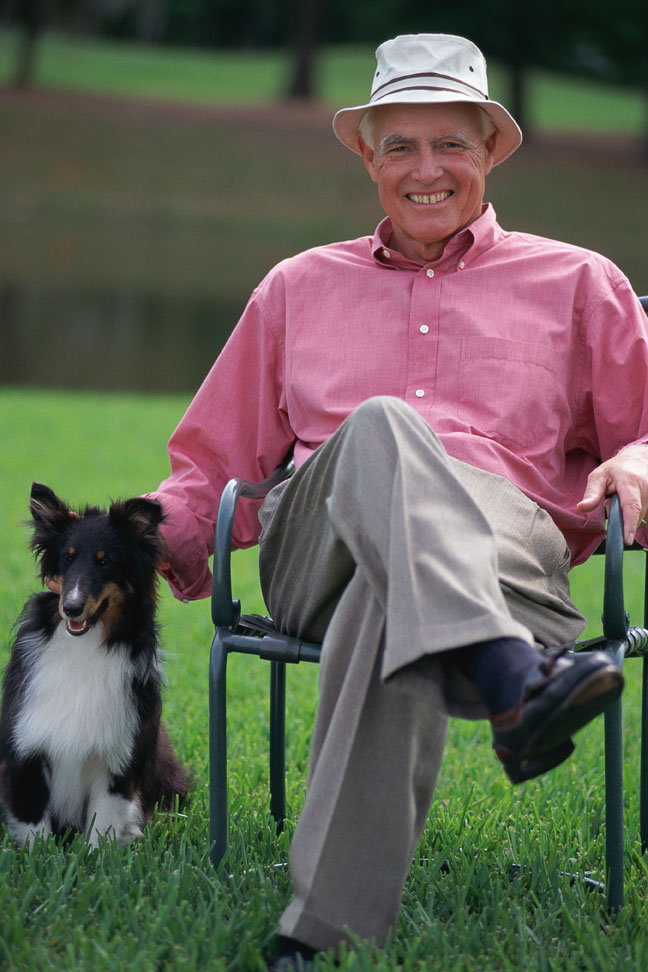 An annual package of veterinary services that are specifically related to preventive healthcare protocols
Why are We Offering Them?
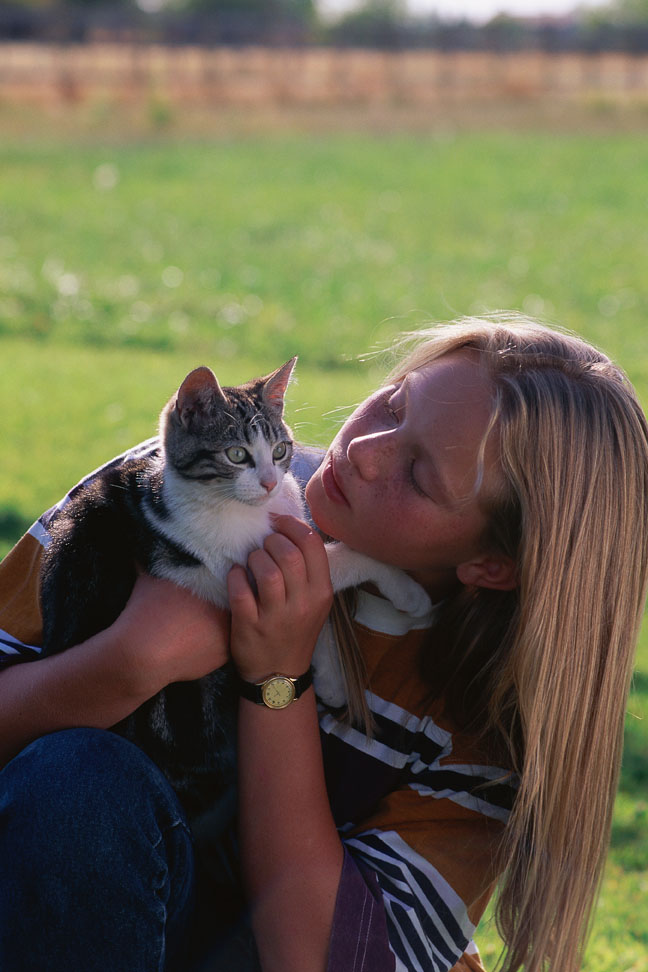 To promote the importance of preventive medicine as a means to improve and extend pets’ lives
To offer affordable monthly payments so owners can provide their pets with high-level wellness and preventive medicine on an ongoing basis
To reduce large, unexpected client costs through early disease diagnosis and treatment
6
[Speaker Notes: IF YOU CHOOSE TO CUSTOMIZE THIS SLIDE MAKE SURE TO KEEP THE FOCUS ON THE BENEFITS TO PETS AND PET OWNERS]
The Value Equation
7
[Speaker Notes: The value for pets and pet owners of offering preventive healthcare plans is depicted in this flow chart.  As you can see, providing pet owners with the ability to provide improved preventive medicine adds multiple levels of benefit for their pets.  It’s about far more than just the services provided in the plans – it’s creating the opportunity for increased interaction and education with pet owners on all aspects of their pet’s health.]
The basics of preventive Healthcare plans
[Speaker Notes: Let’s take a look at what services are included in our preventive healthcare plans, as well as how they are priced and how they work in the practice.]
Puppy & Kitten Plans
A basic plan provides puppies and kittens with all of their care needs including:
Physical examinations
Vaccines
Fecal & deworming

An advanced plan includes all of the above services plus:
Spay or Neuter surgery with appropriate pre-surgical blood screen and pain medication
Puppy & Kitten Plans
[Speaker Notes: USE THIS SLIDE TO LIST YOUR PUPPY AND KITTEN PLAN DETAILS]
Adult Canine & Feline Plans
A basic plan covers adult preventive care services including:
Physical examinations
Vaccines
Fecal 
Heartworm test or FELV/FIV test
Preventive health screen

An advanced plan includes all of the above plus:
Annual dental cleaning with ancillary blood screening and pain medication
Adult Canine & Feline Plans
[Speaker Notes: USE THIS SLIDE TO LIST YOUR  CANINE AND FELINE ADULT PLAN DETAILS]
Senior Canine & Feline Plans
A basic senior plan covers preventive care services including:

Physical examinations
Vaccines
Fecal 
Heartworm test or FELV/FIV test
Comprehensive health screen
Radiographs
Blood pressure check

An advanced senior plan includes all of the above plus:
Annual dental cleaning with ancillary blood screening and pain medication
Senior Canine & Feline Plans
[Speaker Notes: USE THIS SLIDE TO LIST YOUR  CANINE AND FELINE SENIOR PLAN DETAILS]
Added Plan Benefits & Features
[Speaker Notes: USE THIS SLIDE TO LIST ANY ADDITIONAL BENEFITS YOUR PLANS INCLUDE, SUCH AS DISCOUNTED/COMPLIMENTARY OFFICE CALLS, DISCOUNTS ON NON-PLAN SERVICES, MULTI-PET DISCOUNT, ETC.]
How Do Preventive Healthcare Plans Work?
Pet is examined by veterinarian and found healthy enough for plan enrollment
Client enrolls pet in plan and pays the one-time enrollment fee and first month’s payment
Monthly payments are deducted from client’s checking account or credit card
Services are redeemed throughout the plan year
Plans renew automatically on an annual basis
[Speaker Notes: This is the nuts and bolts of how preventive healthcare plans work; we will provide you with more information and handouts on the specifics of how our plans will be managed, but the important thing to understand is that the process becomes relatively simple once a pet is enrolled for the first time.]
Enrollment Fee and Plan Pricing
[Speaker Notes: USE THIS SLIDE TO ENTER YOUR  ENROLLMENT FEE AND  PLAN PRICING DETAILS; BOTH THE MONTHLY AND ANNUAL FEE SHOULD BE PROVIDED]
What Preventive Healthcare Plans are NOT
Preventive healthcare plans are NOT the same as pet insurance - do not cover unexpected surgical or medical expenses
Clearly communicate this to clients to avoid future misunderstandings
Recommend in conjunction with major medical policy to enable pets to receive highest level of care
[Speaker Notes: It is very important that you understand, and can educate clients on, the difference between preventive healthcare plans and pet insurance.  Plans are for preventive medicine only and do not cover unexpected surgical or medical expenses.  This is also written in the client contract, but we are counting on you to verbalize this so we can do our best to avoid any future misunderstandings.

While it is true that a pet on a preventive healthcare plan does not need wellness insurance coverage, they will still greatly benefit from a major medical policy that covers illness and accidents.  If you think about it, the combination of a preventive healthcare plan and pet insurance is really the “ultimate” opportunity to remove financial constraints from every medical care decision a pet owner must make on behalf of their pet.
** If your practice recommends a specific pet insurance, this is an opportunity to review their policies, enrollment process, benefits, and pricing with the team.]
Success = Timely Delivery of Services
[Speaker Notes: As important as reminders currently are for veterinary services, they are even more so when it comes to preventive healthcare plan services.  Keep in mind that services are not transferrable from year to year, so if they do not get used within the contract year, they can no longer be redeemed.   In order for pet owners to recognize the full value of a plan, their pet needs to receive all the services for which they have enrolled.
 
Before the client and pet depart the practice after their enrollment visit, the second comprehensive examination should be scheduled six months later--unless it is a puppy or kitten.  

Even if a client is unsure whether the date will available in the future, let them know they will be receiving a reminder 2 - 3 weeks in advance so that they can reschedule if necessary.

 At the time of the second comprehensive examination the next one should then be scheduled for sixth months later, ideally immediately following the plan renewal date. The purpose is to encourage renewal by maintaining the sixth month cycle.]
Enrollment & Renewal Benchmarks
Enrollment goals:
Year 1 –10% of healthy pets seen
Year 2 – 25% of active patients
Year 3+ – 30%-40% of active patients

Renewal goals:
85-90% annual renewal rate is attainable if we all work together to ensure that pets receive all of the services in their plan
20
[Speaker Notes: In order for preventive care plans to be effective and provide value to the greatest numbers of pets, clients must be made aware of their availability and educated on their benefits.  The more pets that are enrolled, the better care we are able to provide for them.  As you can see from the information we have already reviewed, the plans give pet owners an incredible opportunity that they have not had previously.  This is where team commitment makes all the difference in just how successful our plans are!]
Determining Eligibility
Pets must be examined by a veterinarian before they can enroll in a plan:

If determined healthy can enroll immediately
If  diagnosed with a transient illness or injury, they will have the option to enroll in the future when condition resolves
If diagnosed with a non-transient illness or injury/chronic condition they are not eligible to enroll in a plan
21
[Speaker Notes: The services offered in preventive healthcare plans should not be used to treat illness or injury. This is why it is critical that a thorough exam be performed on each pet prior to enrollment.  That being said, many health conditions are transient and should not preclude a pet from ever being able to enroll in a plan.]
Our Practice’s Eligibility Requirements
Transient Conditions & Eligibility Waiting Period
Chronic/Non-Transient Conditions - Ineligible
[Speaker Notes: USE THIS SLIDE TO LIST DETAILS REGARDING YOUR PRACTICE’S ELIGIBILITY REQUIREMENTS]
Plan Upgrading or Downgrading
At time of automatic renewal
Easiest, simplest
Practice will communicate with clients prior to renewal date to educate on options for upgrading
Puppy/kitten      Adult plan
Adult plans       Senior plans

During plan year
Terminate current plan and re-enroll in new plan
Start date and renewal date will correspond with upgrade/downgrade date
No enrollment fee
No refund of previous fees
23
[Speaker Notes: The simplest way to handle plan upgrades or downgrades is at the time of renewal, and we will let clients know that their plans are automatically renewing ahead of time to avoid any potential issues.  

That being said, you should always take the time to recommend plan upgrades when appropriate.  For example, when a pet on a basic plan needs dentistry, the option of upgrading rather than paying for the procedure separately should be offered as an option.  There are no additional fees to upgrade.  The one thing that will change is that the renewal date will reflect the date that the plan was upgraded, rather than the original enrollment date.

The same would be true for plan downgrades, although in that case we will need to make sure that the patient has not already utilized more services than have been paid for.  If that is the case, the best way to handle it is to explain to the client that rather than pay out-of-pocket for these services, they continue on the current plan until it expires.]
Plan Cancellation
Pet owner is responsible for whichever is less:
Remaining payments for that year OR
Full retail value of services and discounts used under the plan minus payments made
Plans are not transferable to new owners of enrolled pets
Plans are not transferable to other pets in the same family
If pet dies, inform management so that it can determine how best to handle on a case-by-case basis
24
[Speaker Notes: There will be times when a client requests to cancel their pet’s preventive healthcare plan.  The way we will handle these situations is to calculate the full retail value of the services utilized and compare that to the payments collected to date.  If more money has been paid than services provided, then the client may cancel their contract, but they do not receive a refund unless approved by the practice owner. 

If the retail cost of the services that their pet has already used is more than the payments received at that point in time, then there are two options: bill the client for the difference prior to releasing them from the contract, or require that the remaining payments be made until the annual renewal date.
 
Also, plans are not transferable to other pet owners, for example if the pet is adopted into a new home, or other pets in the same family.  This is something clearly stated in the practice/client contract, but it is also something we need to review with them specifically to make sure there is no confusion in the future.

If a pet that is a plan member dies,  please notify ___________________ (practice manager name) as soon as possible.  If the pet is being euthanized at the practice, their plan status is not something that needs to be addressed with the client that day.  If a client asks, let them know they don’t need to worry about it right now and we contact them in a few days to discuss it. 

If a client moves away in the middle of the plan year, or becomes unhappy with our practice for any reason, rest assured that we will work with that client to resolve any problems and will make sure that they are treated fairly.

The most important thing to realize is that cancellations should be extremely rare, and if they are occurring more frequently than that it probably means that we aren’t doing a very good job of communicating with our clients.  If that happens, we will need to determine why and how we can fix it, but I don’t anticipate it being a problem.]
It takes a team to make it work!
[Speaker Notes: Every practice team member, regardless of their position, has the opportunity to promote preventive healthcare plans.  The following slides address general staff member expectations based on positions and duties within the practice.]
Veterinarians
Educate clients and recommend plan enrollment
Use tools such as pet health report cards and pet health libraries to educate on preventive medicine
Examine pets to confirm eligibility
Share success stories with team and other clients
Build veterinarian-pet owner partnerships & increase practice loyalty
[Speaker Notes: Because veterinarians are practice role models, success of preventive healthcare plans depends on their support and enthusiasm. If they truly believe in the value of preventive healthcare plans, so too will the pet owners and the entire practice team.  Often, clients that are considering enrolling their pet will want to get the veterinarian’s opinion of the advantages and benefits before finalizing their decisions. 
 
Veterinarians will also be responsible for examining pets and determining whether the animal is eligible for a preventive healthcare plan.  If the veterinarian finds a condition that makes a pet ineligible for a plan, they will communicate this clearly and tactfully to the client.]
Receptionists
Act as 1st point of contact via phone or in-person
Provide clients with additional information sources regarding plan details
Conduct enrollment process
Schedule appointments
Highlight savings
Remind clients of upcoming appointments
[Speaker Notes: More often than not, clients will first learn about a practice’s preventive healthcare plans from a member of the reception staff.  When they call for more information, it is the receptionist who is highly trained to answer their questions and provide a brief summary of the plans, the advantages and benefits, and details about pricing.  
 
It is so important that everyone at the front desk delivers a consistent message when welcoming clients, providing written materials and educating them about the practice’s commitment to preventive care.  Receptionists will also likely take the client through the enrollment process once the doctor has seen the pet and determined eligibility, so they must understand and be able to thoroughly review the contract and plan components prior to obtaining the client’s signature.  
 
At checkout, receptionists should reinforce the value of the plan, highlight the cost savings, and set the client’s expectation of “what’s next” by confirming the date of the pet’s next appointment and the services that will be provided.]
Technicians & Assistants
Act as 2nd point of contact, usually in exam rooms at time of appointment
Educate clients on plan details
Share success stories
Communicate follow-up schedule to receptionist
Conduct client call backs to ensure plan services are redeemed
[Speaker Notes: Technicians and assistants will often be the second point of contact for clients, and they need to be just as knowledgeable about the plans as the receptionists.  In some cases, a client may wish to talk to a technician or assistant in greater detail about the health benefits of enrolling their pet in a plan prior to making a decision.
 
Although they do not have as many administrative duties, technicians and assistants have just as significant an impact on program success as client service representatives. Not only are they involved in the delivery of the plan services but can highly impact the level of efficiency in delivering these services as well.]
Kennel Attendants
Let clients that board pets know about plans
Refer interested clients to receptionists or technicians for more information
Share success stories
Check medical records of boarding pets enrolled in plans for any services due (if applicable)
[Speaker Notes: Kennel attendants have the opportunity to spread the word about a practice’s preventive healthcare plans when a pet is dropped off or picked up from boarding.  When appropriate they should let clients know about the plans, offer them information such as brochures, and even introduce them to a technician or receptionist who can give them more details.]
Marketing Tools
Brochures
Describe plans and payment options 
Do not include costs
Website
Entire section devoted to importance of preventive care and preventive care plan details 
E-newsletter
Will be sending “blast”  to current clients
Signs/Banners
Social Media
Information on our plans plus success stories
Promotional items
Stickers, pins, scarves, t-shirts
[Speaker Notes: LIST YOUR PRACTICE’S PREVENTIVE HEALTHCARE PLAN MARKETING PROGRAM HERE.  MODIFY SLIDE AS NEEDED.  

The objective of having a dedicated marketing plan for preventive healthcare plans is to let current and potential future clients know that our practice is dedicated to making high-quality preventive care accessible to their pets.  Our goal is to give every client and potential client the opportunity to consider a preventive healthcare plan for their pet.]
Spreading the Word
[Speaker Notes: Not only do our marketing materials need to address both new and current clients, but they need to be available at all the multiple communication opportunities that present themselves.  Our marketing materials are designed to ensure that at every juncture the message and information provided is clear and consistent.]
Client Communication & Marketing Opportunities
On the phone
Clients calling to schedule an appointment
Potential new clients/price shoppers
In the lobby
Clients arriving for an appointment
Clients picking up food or medication
Potential clients seeking information on practice
In the exam room
For pet being seen
For other pets in household
Dropping off pet for boarding
If veterinary services due while boarding
[Speaker Notes: These are some of the most frequent opportunities to promote plans one-on-one with clients.]
Conversation Starters
“We have a new way to help our clients keep their pets healthy and manage veterinary costs with preventive healthcare plans.  These are annual packages of examinations and other services designed to keep your pet healthy and avoid costly illnesses.  The plans are discounted and can be paid for in monthly installments.  I would be happy to send you more information, and you can also learn more on our website www.abcanimalhospital.”

“Jason at the front desk mentioned you are interested in learning more about our preventive healthcare plans.  Let’s review the various plans together and determine which would be most beneficial for your pet.”
[Speaker Notes: While we will spend a lot more training time focusing on plan communication, the following conversation starters are just a few examples of how certain scenarios present the perfect opportunity to make pet owners aware of our plans and what they offer.]
“Your best option is to enroll your pet in one of our preventive healthcare plans.  These include all vaccines plus two examinations, a parasite test, a heartworm test and even annual blood tests.  Our more advanced plan includes an annual dental cleaning, and our senior plans include other tests and procedures as well.  Because we have made it possible for our clients to pay in small monthly installments, and offer significant discounts on plan services, the choice is simple!”

“Without a preventive care plan today’s services would cost $ ________, but if your pet is enrolled in a plan all of these services are included in the package price.”
What’s Next?
Learn our practice’s plans and pricing 
Client communication training and appointment flow charts
Training on practice management software
Individual team meetings
Questions and concerns
Goals
Launch and succeed!
[Speaker Notes: YOU MAY CHOOSE TO CUSTOMIZE THIS SLIDE TO ILLUSTRATE YOUR PRACTICE’S TRAINING PROGRAM/SCHEDULE]